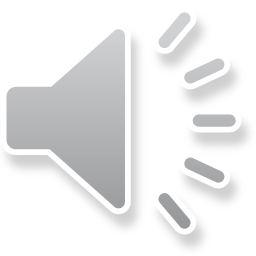 ICE Check-insInformation for Newly Arriving Migrants and Asylum Seekers
May 2024
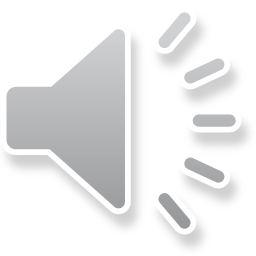 Welcome to Washington!
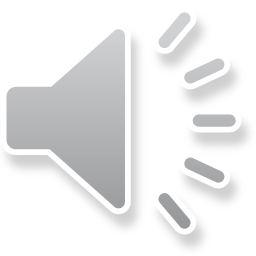 Bem-vindo!
¡Bienvenido!
Boyei malamu!
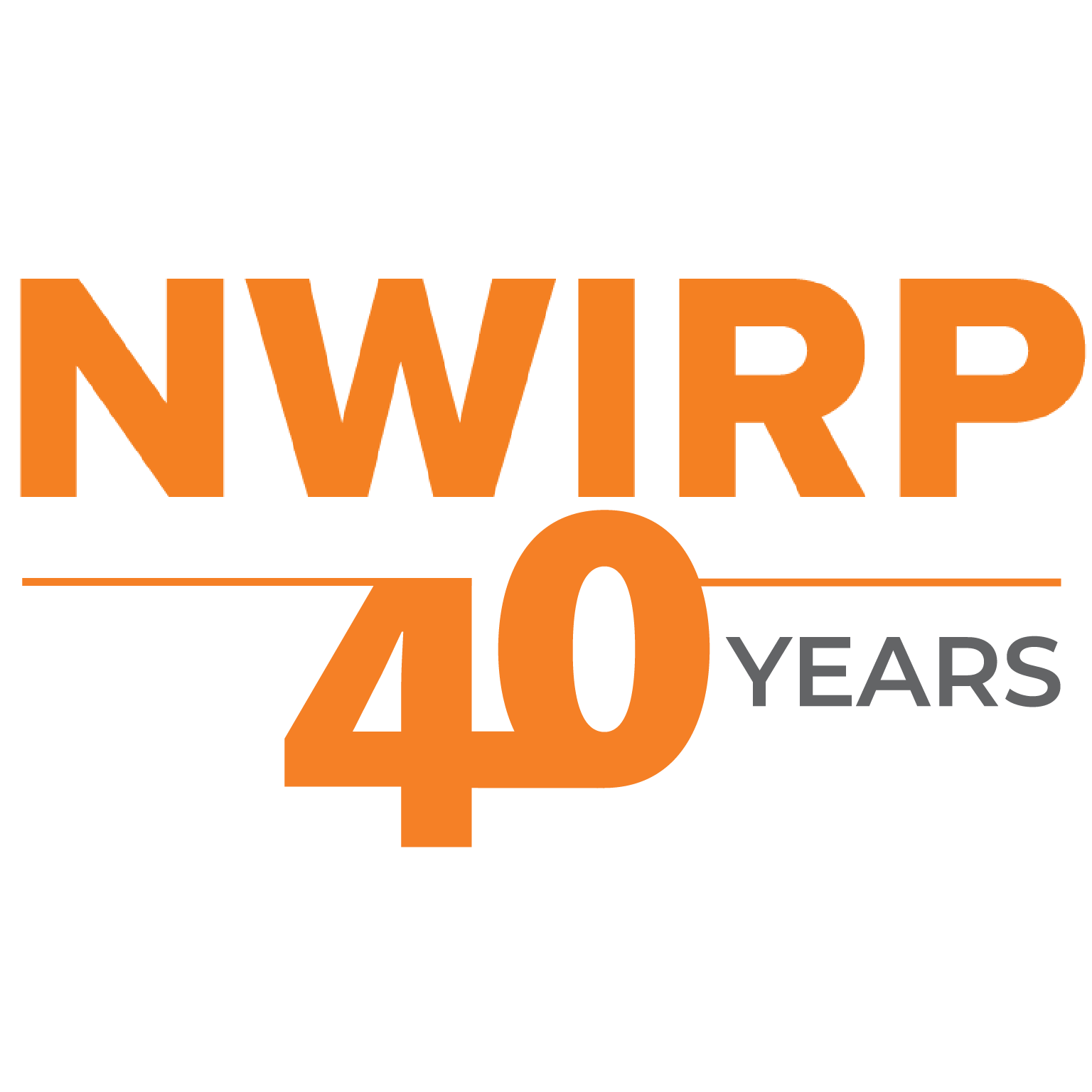 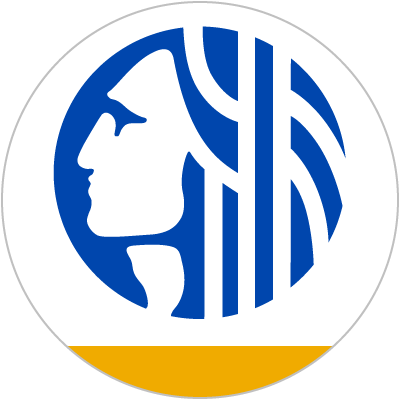 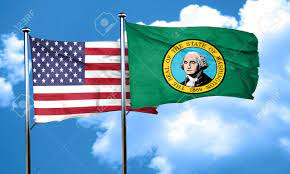 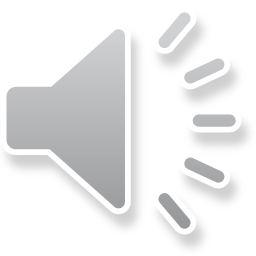 What is ICE?
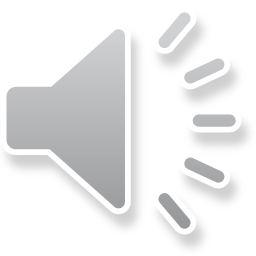 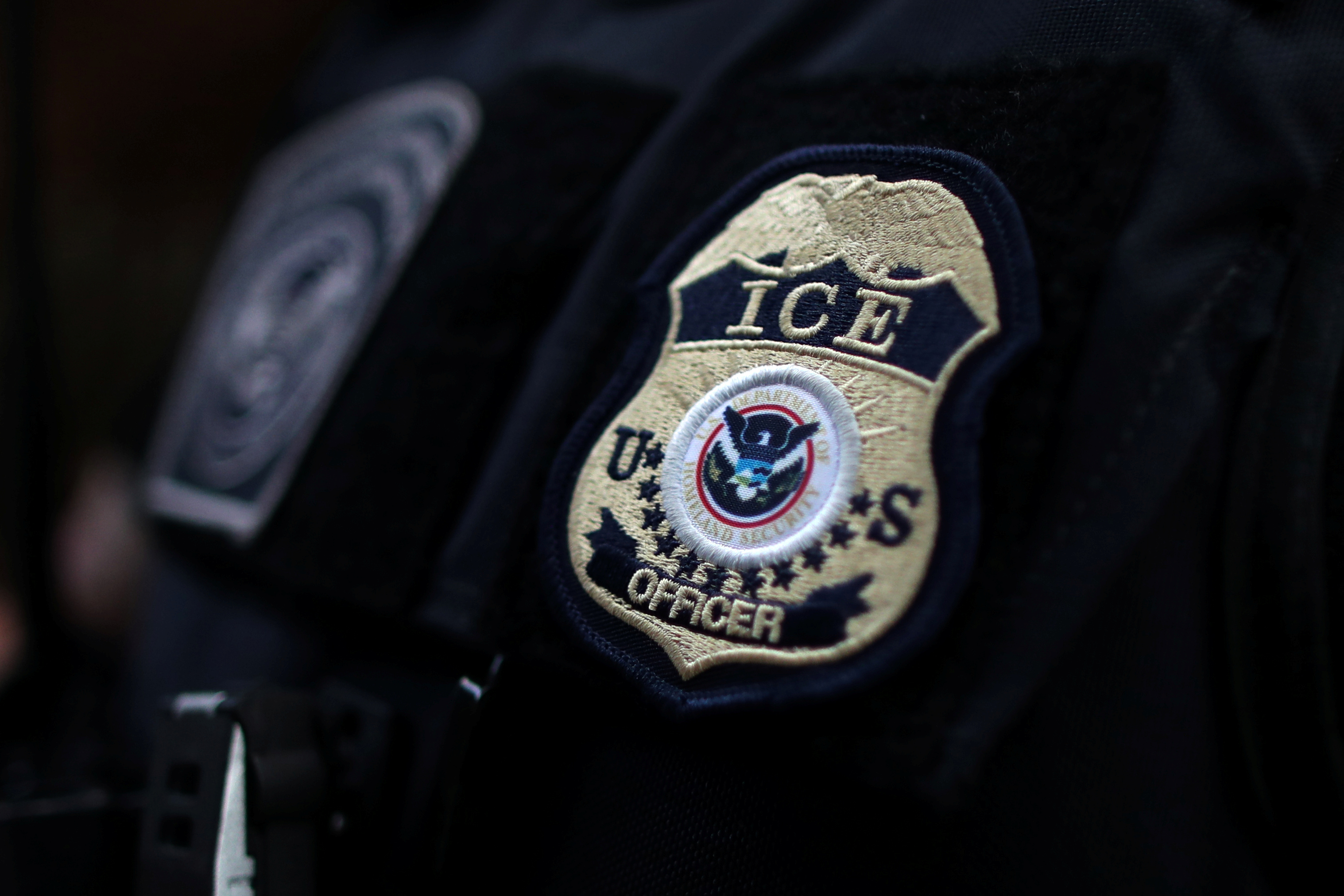 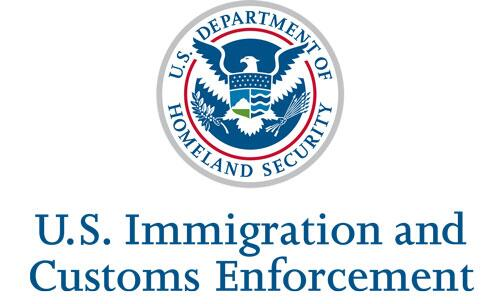 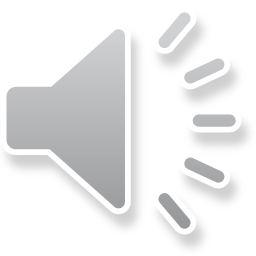 ICE Check-Ins are not Immigration Court Hearings
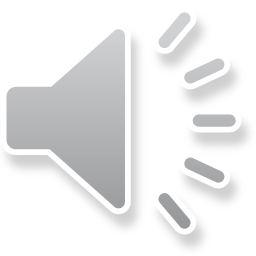 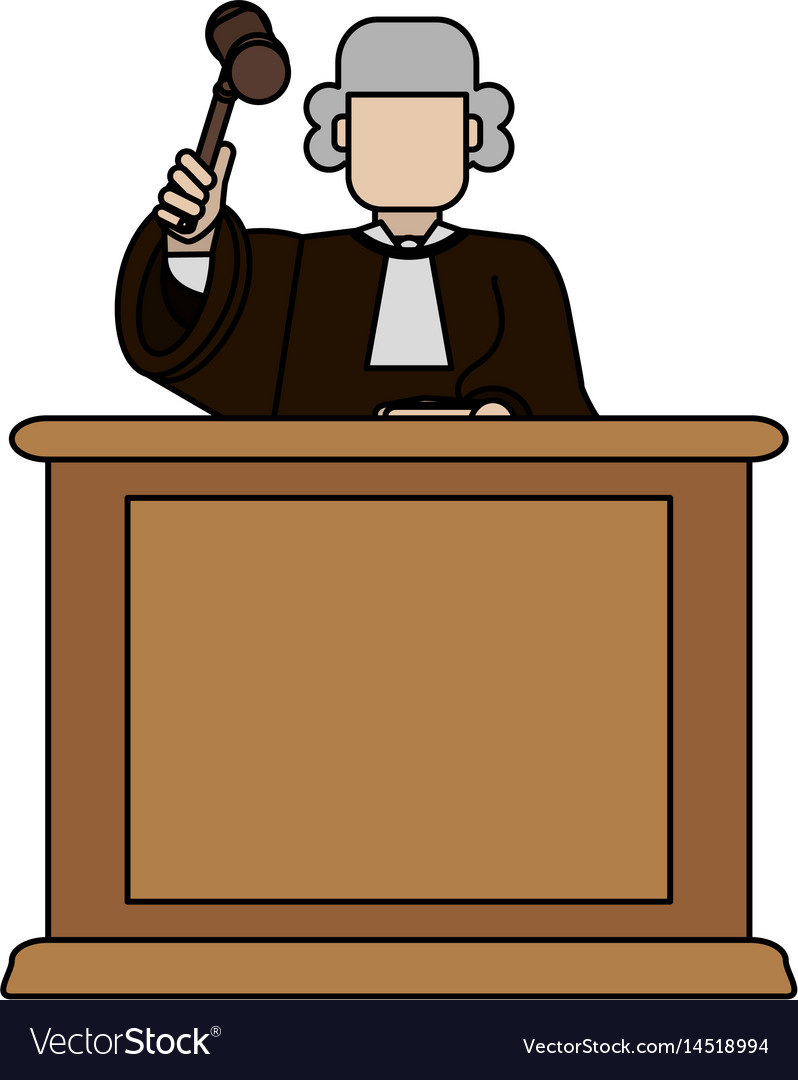 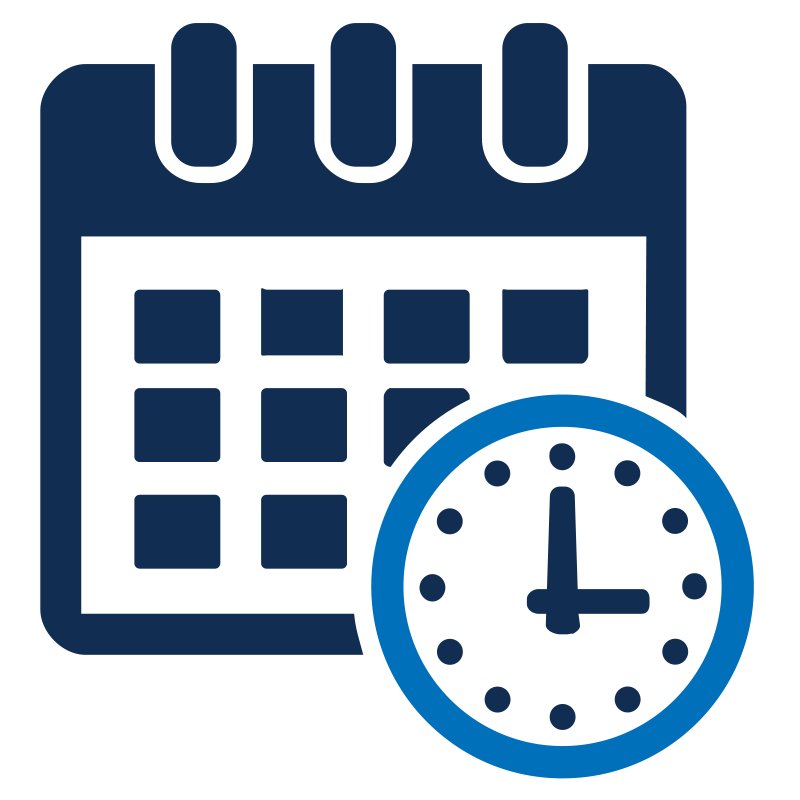 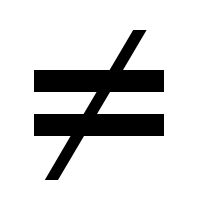 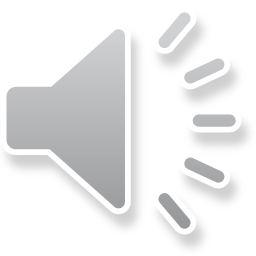 Why do I have to check-in with ICE?
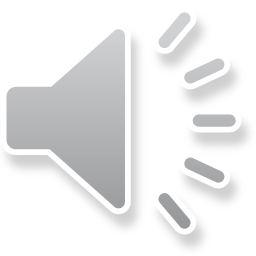 Ensure you attend your Immigration Court hearings
Confirm your contact information  
Ensure compliance with supervision order and law
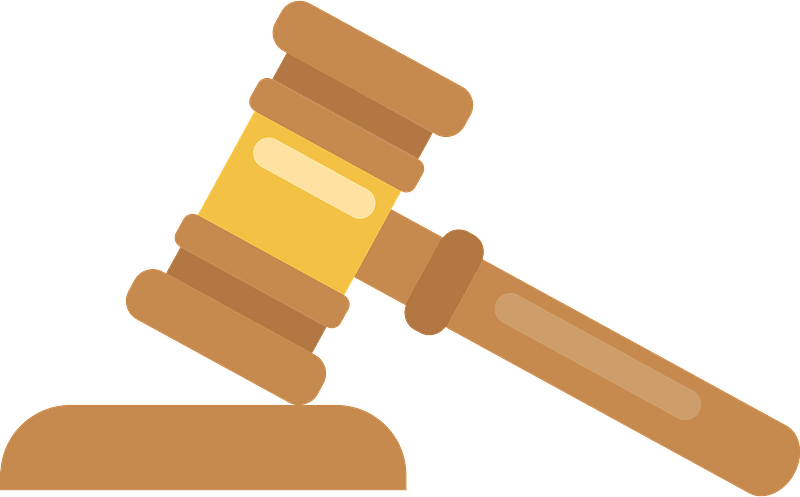 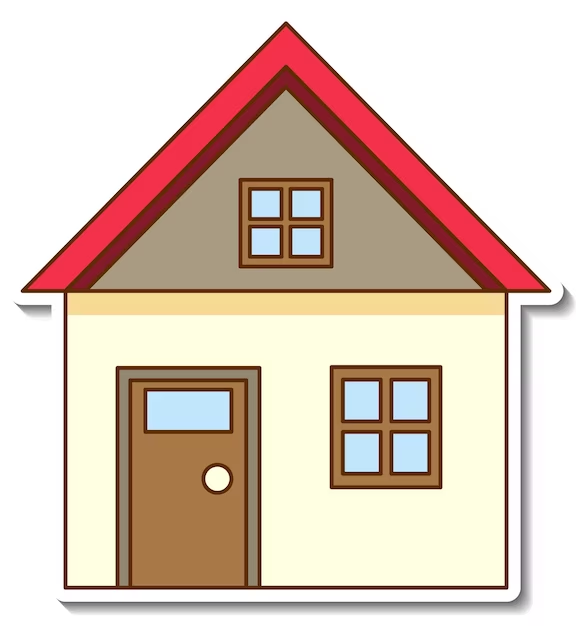 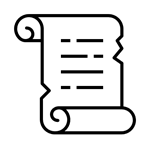 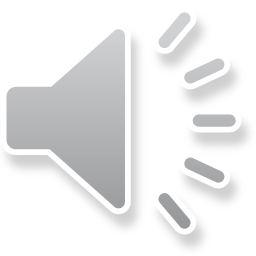 ICE Check-In Documents
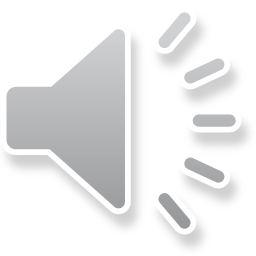 Name & A Number
A Number
Name
A Number
Name
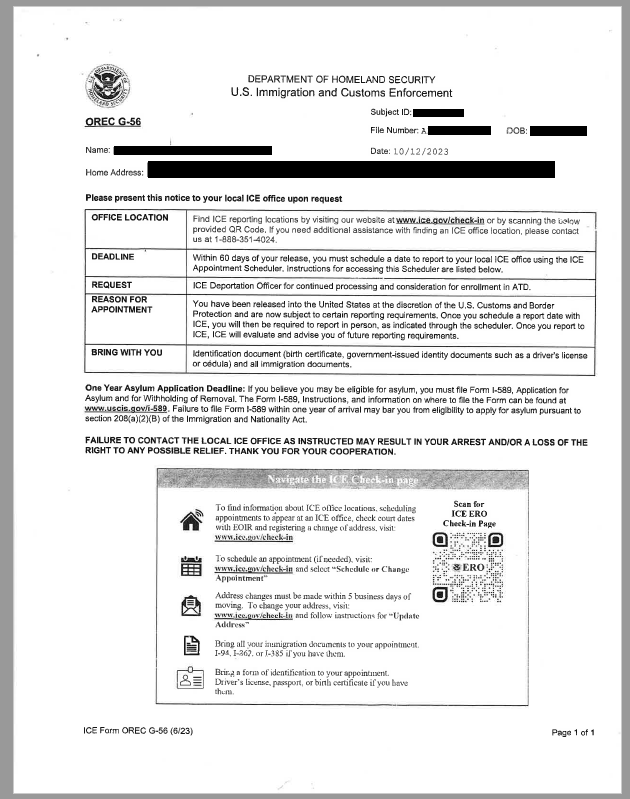 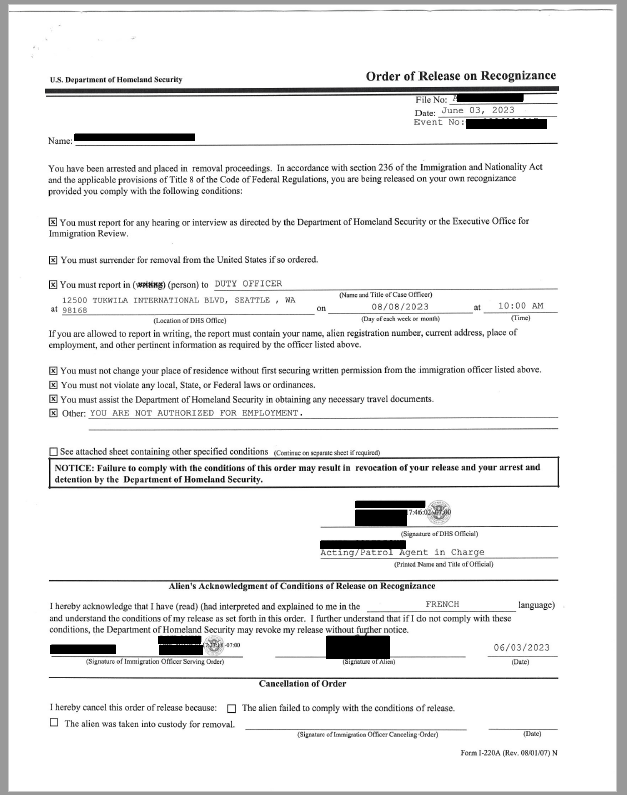 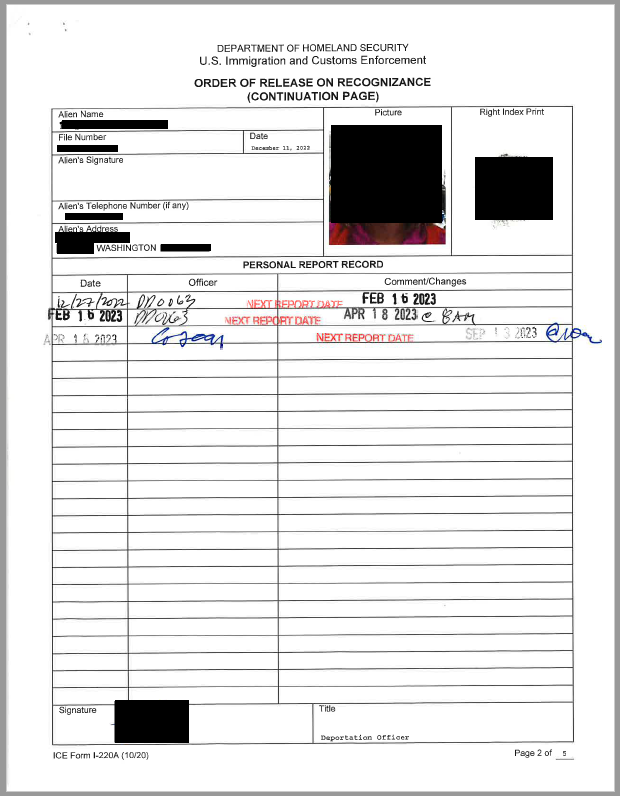 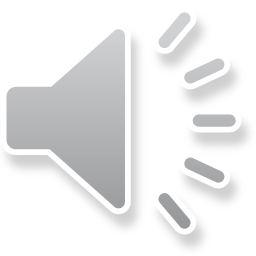 Immigration Court Documents
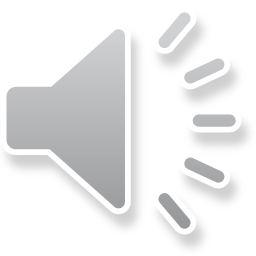 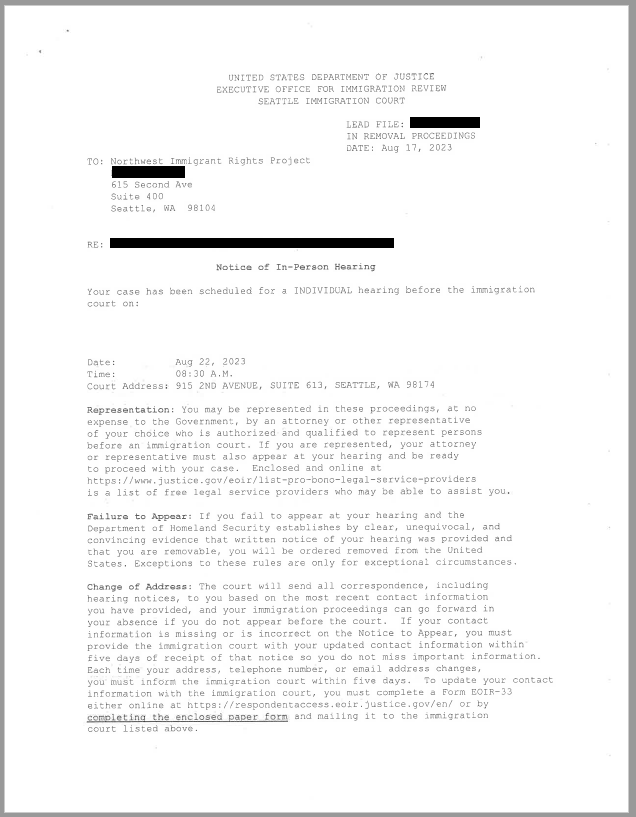 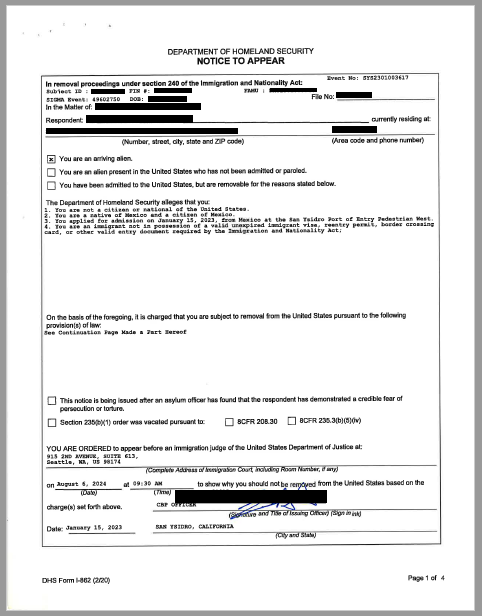 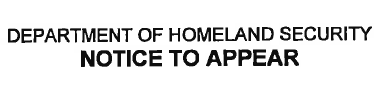 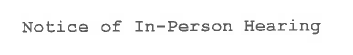 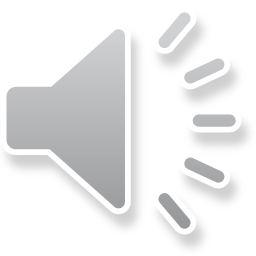 No Check-In Documents?
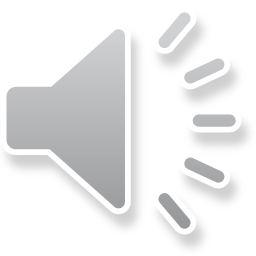 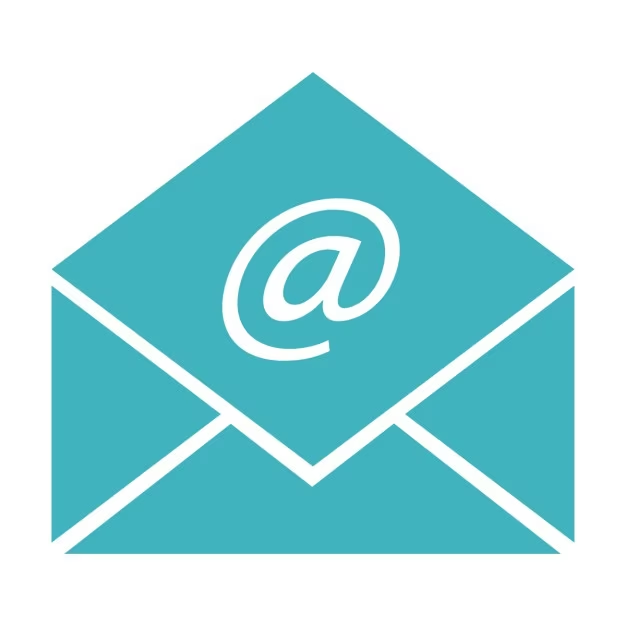 Email: ICE-ERO-SEA-SEANonDetainedDocket-SM@ice.dhs.gov


Telephone: (206) 277-2000, ext. 2


Appear in Person: 12500 Tukwila Int’l Blvd
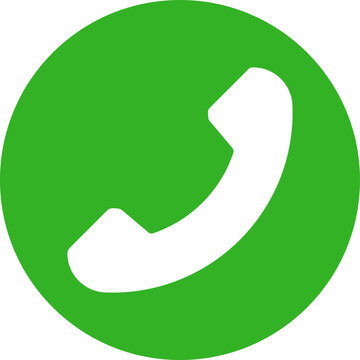 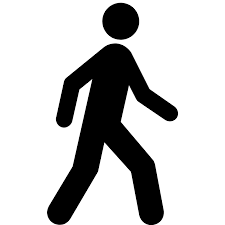 PROVIDE YOUR “A NUMBER” AND FULL NAME
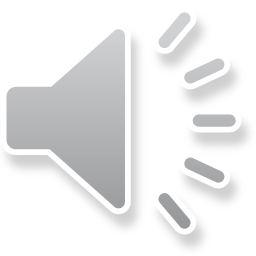 ICE Check-In Location
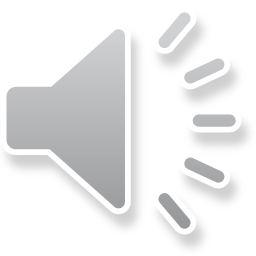 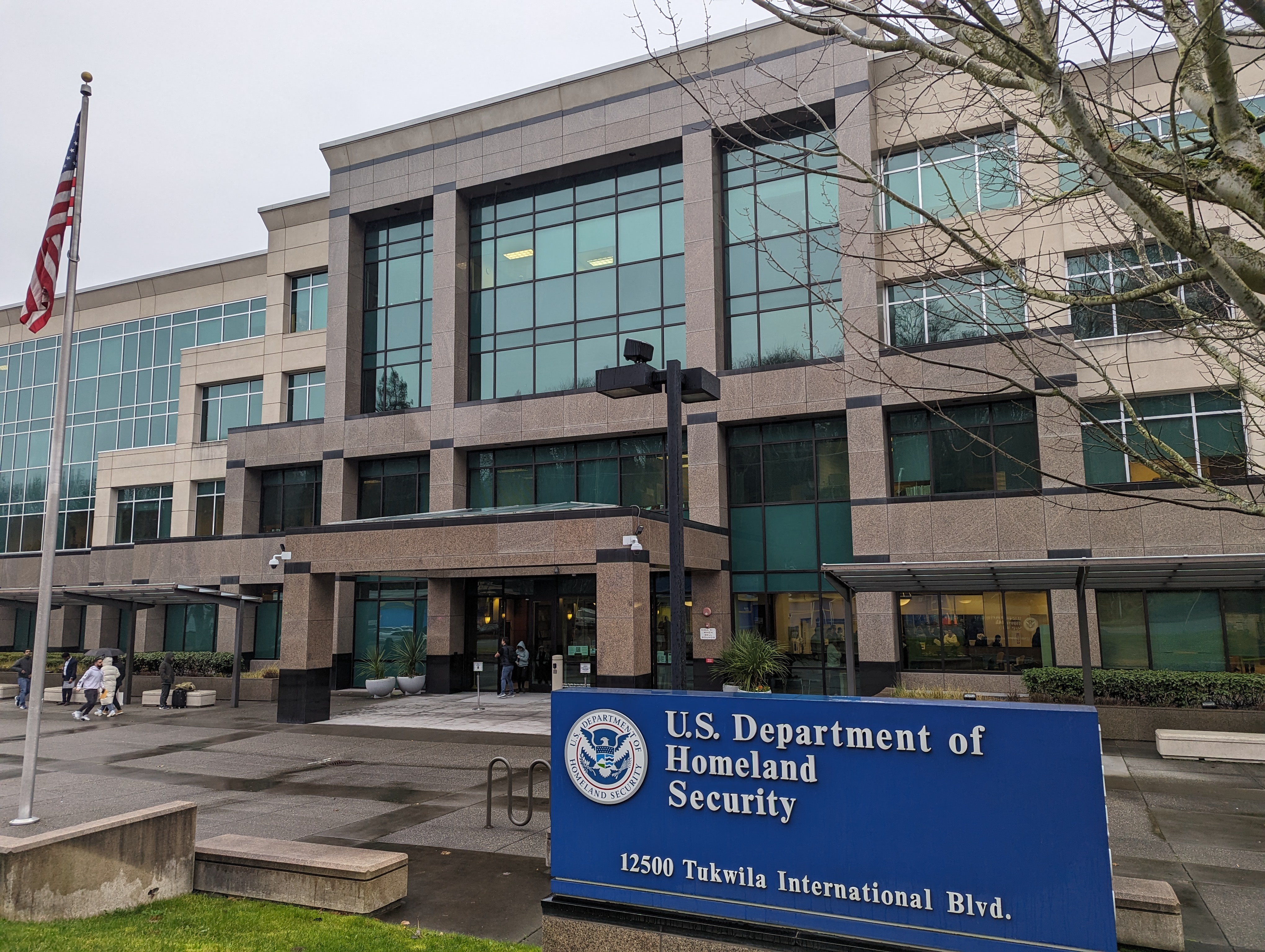 12500 Tukwila International Blvd
Tukwila, WA 98168
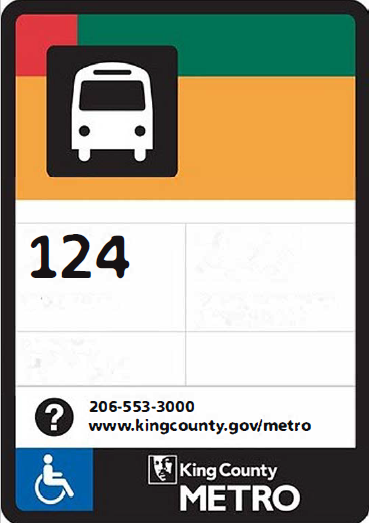 Bus 124
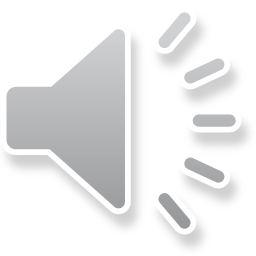 Preparing for ICE Check-Ins
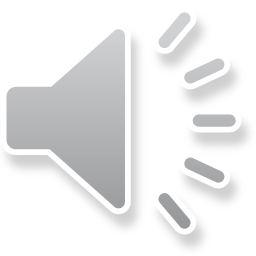 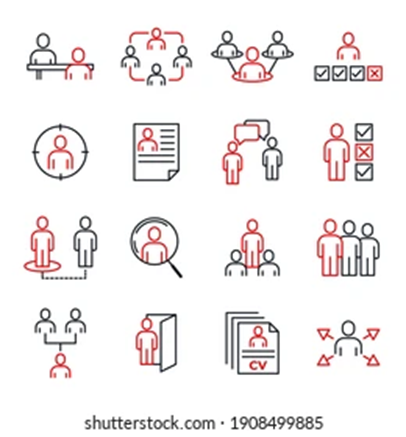 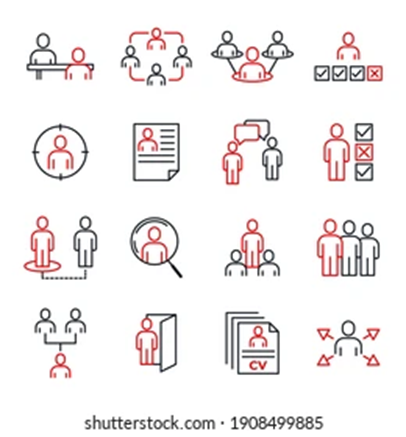 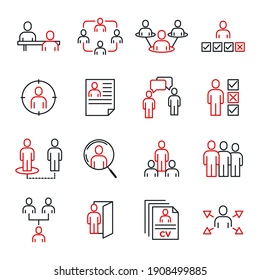 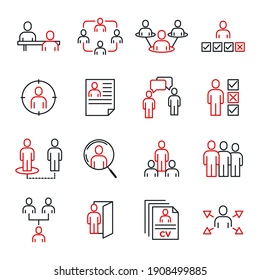 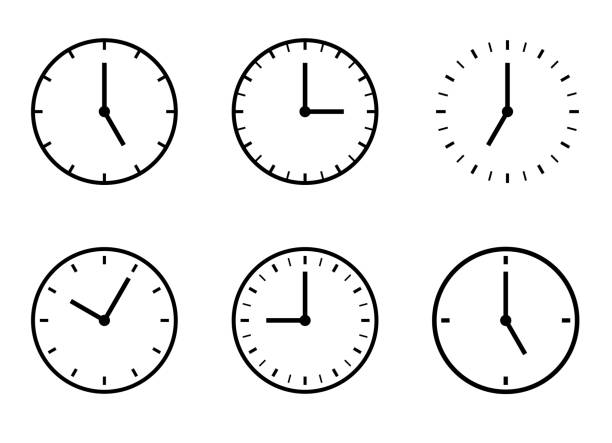 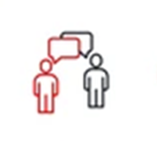 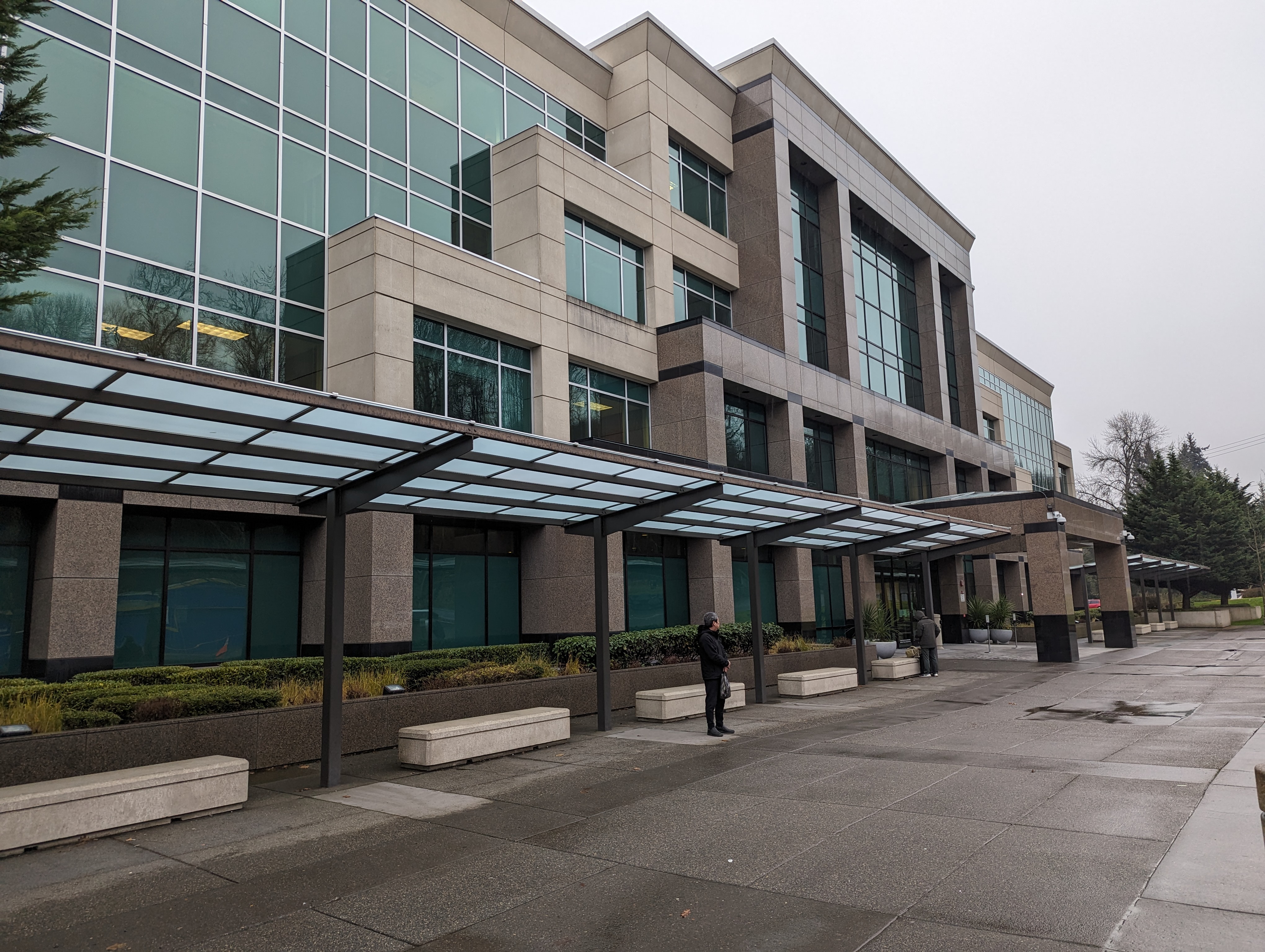 You have the right to be represented by an attorney or accredited representative; ICE may allow you to bring family or community member for interpretation
Bring your immigration documents with you, including any appointment letter or order of supervision 
Know your current address and phone number
Wait by the “ICE Check In” sign, or speak to the security guard at the front entrance
Be prepared to wait outside – prepare for the cold and rain!
Check-in
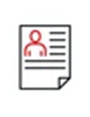 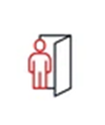 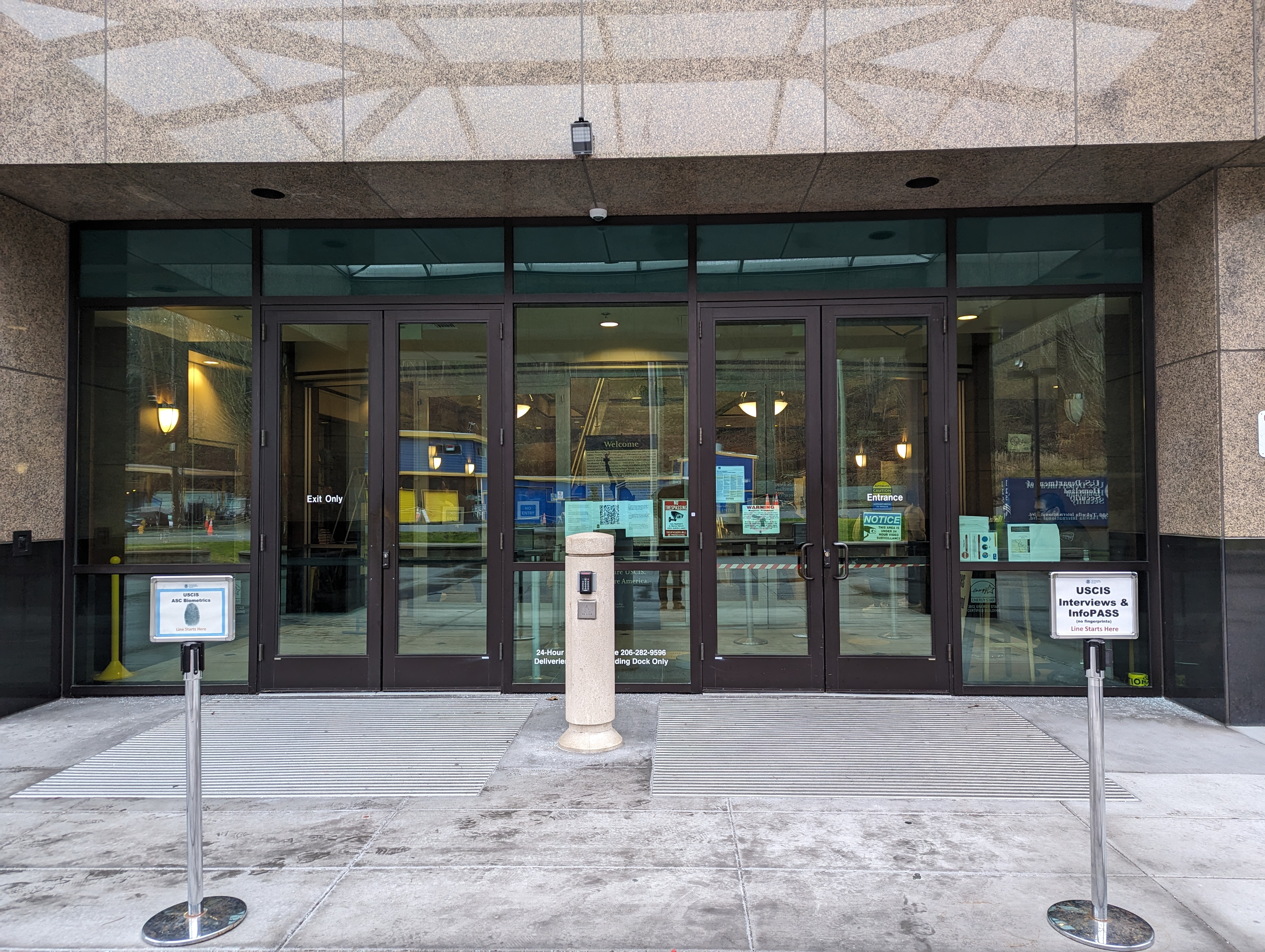 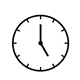 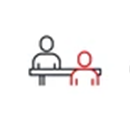 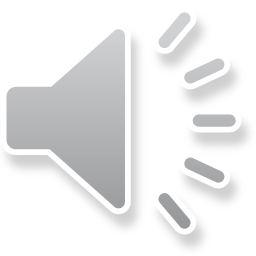 What Happens at the ICE Check-In?
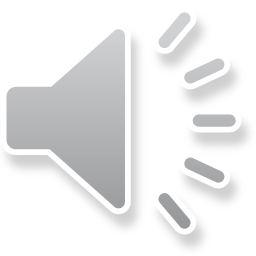 Confirm contact information: home address, telephone number, work
Information about immigration court case
Fingerprints, compliance with Order of Supervision
Schedule next ICE check-in 
Maybe: supervision changes - ankle monitor, home visits, cell phone app,detention
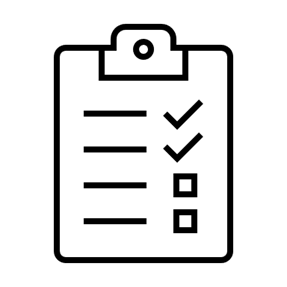 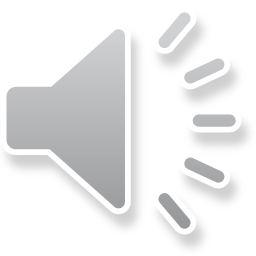 Common Questions
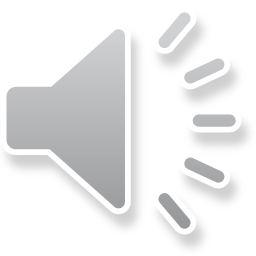 Will I be detained?
How long will it take?
What if I missed a check-in or need to reschedule?
What if I want to move to another state?
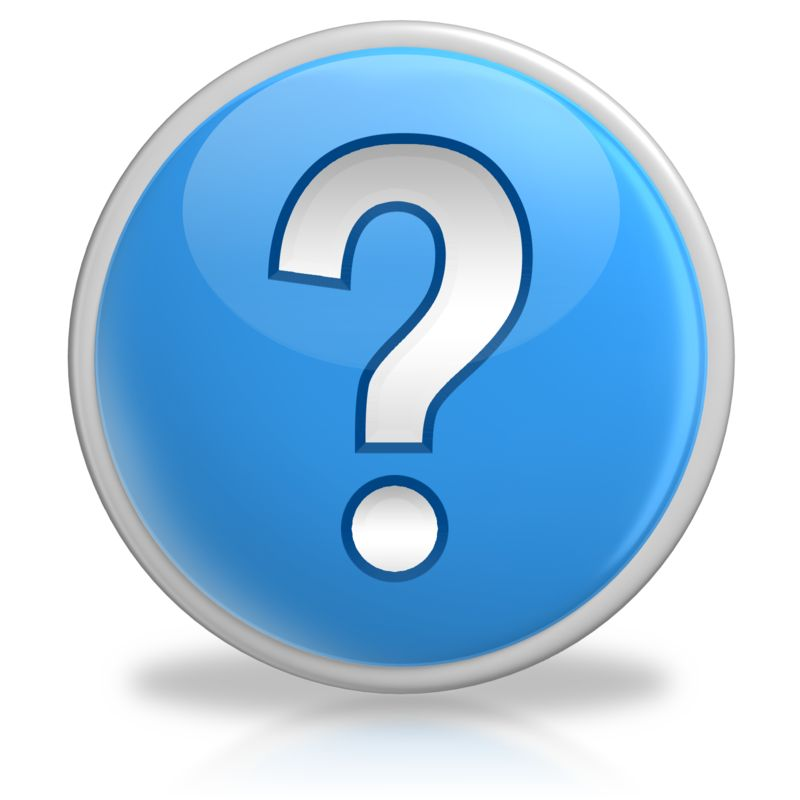 TALK TO A LAWYER BEFORE YOUR ICE CHECK-IN IF:
YOU HAD CONTACT WITH POLICE
MMIGRATION JUDGE ORDERED YOU REMOVED
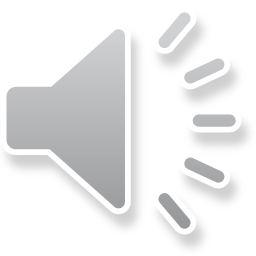 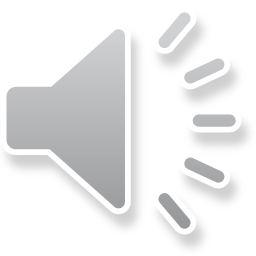 For more immigration help please visit nwirp.org
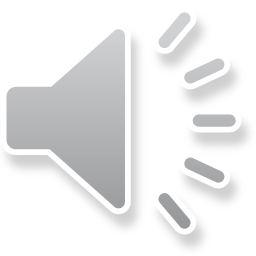 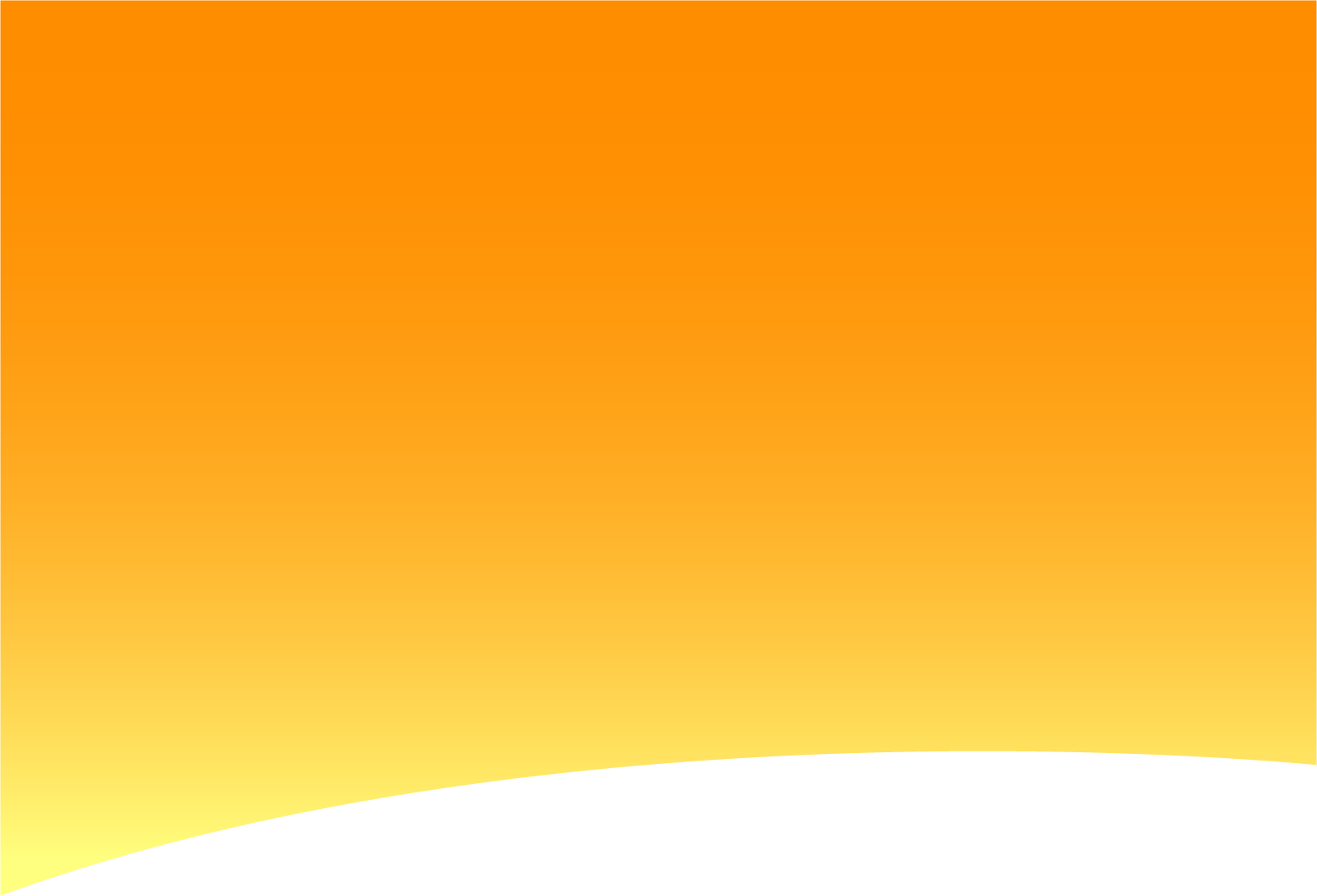 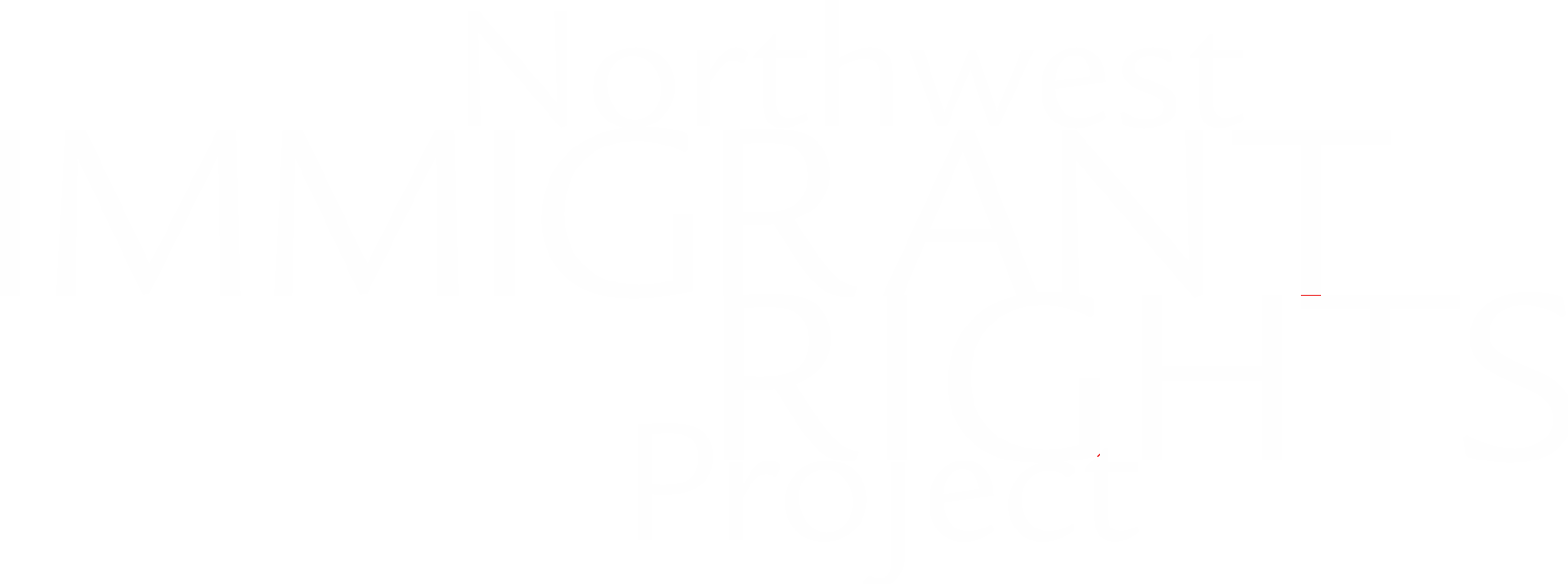 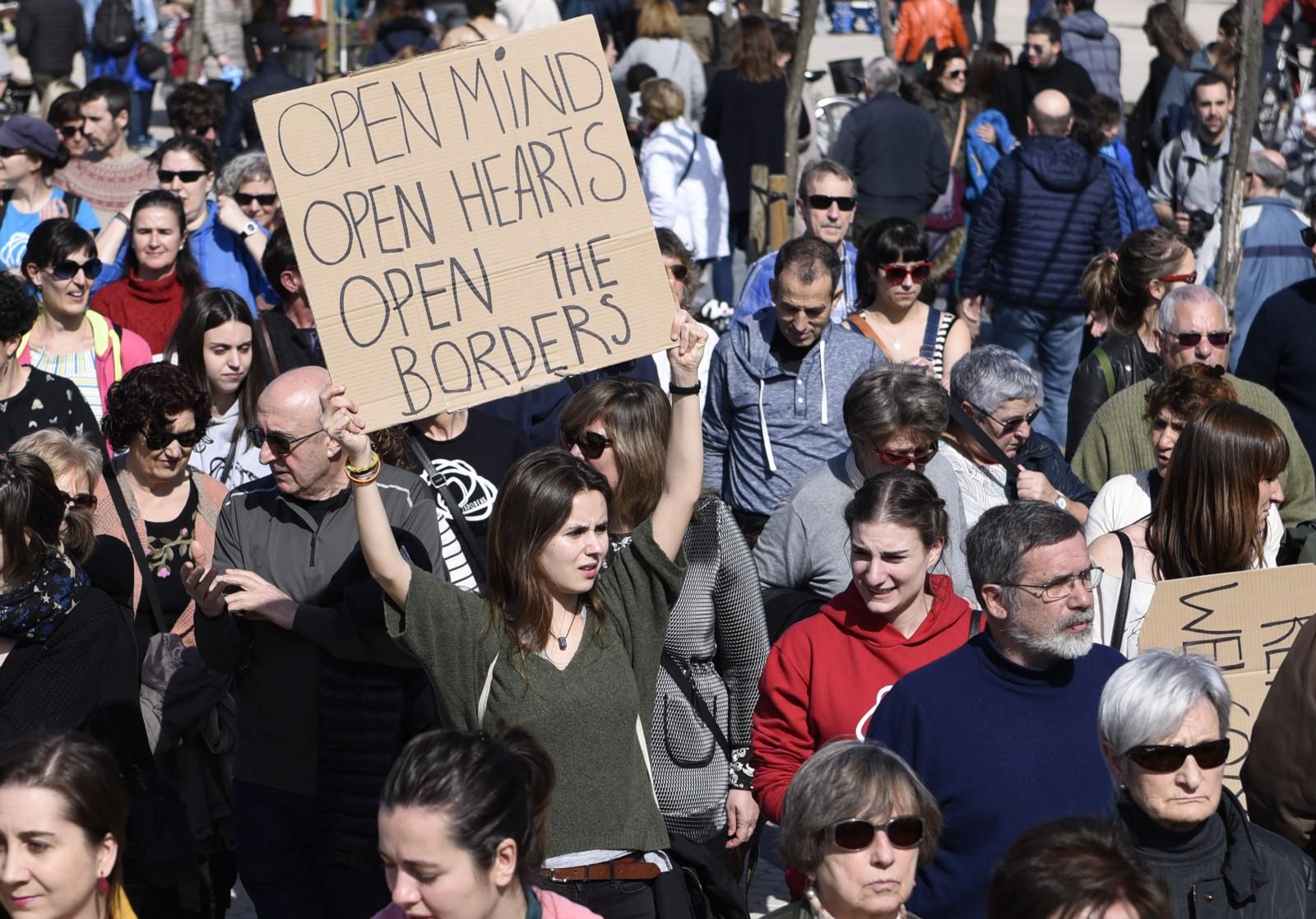 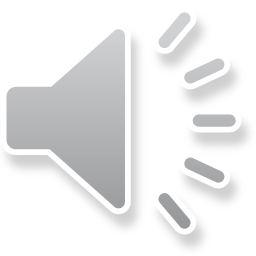